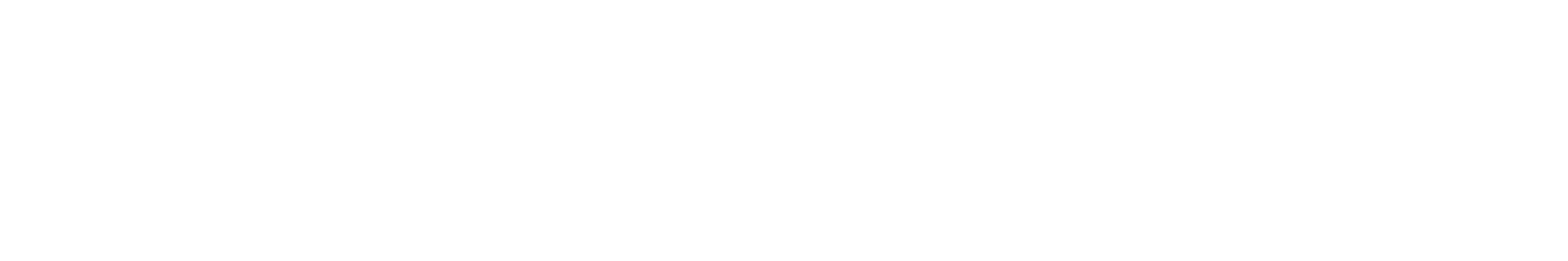 BBA Program
Goizueta Business School
Anna Gibbons
Director, Pre-BBA Advising and Matriculation
How I Serve Students
Guide you through exploration of Business at Emory
Provide Academic Advising, through daily drop in hours
Keep you up to date with programming and opportunities
Support you as you declare your intent to matriculate to the BBA Program
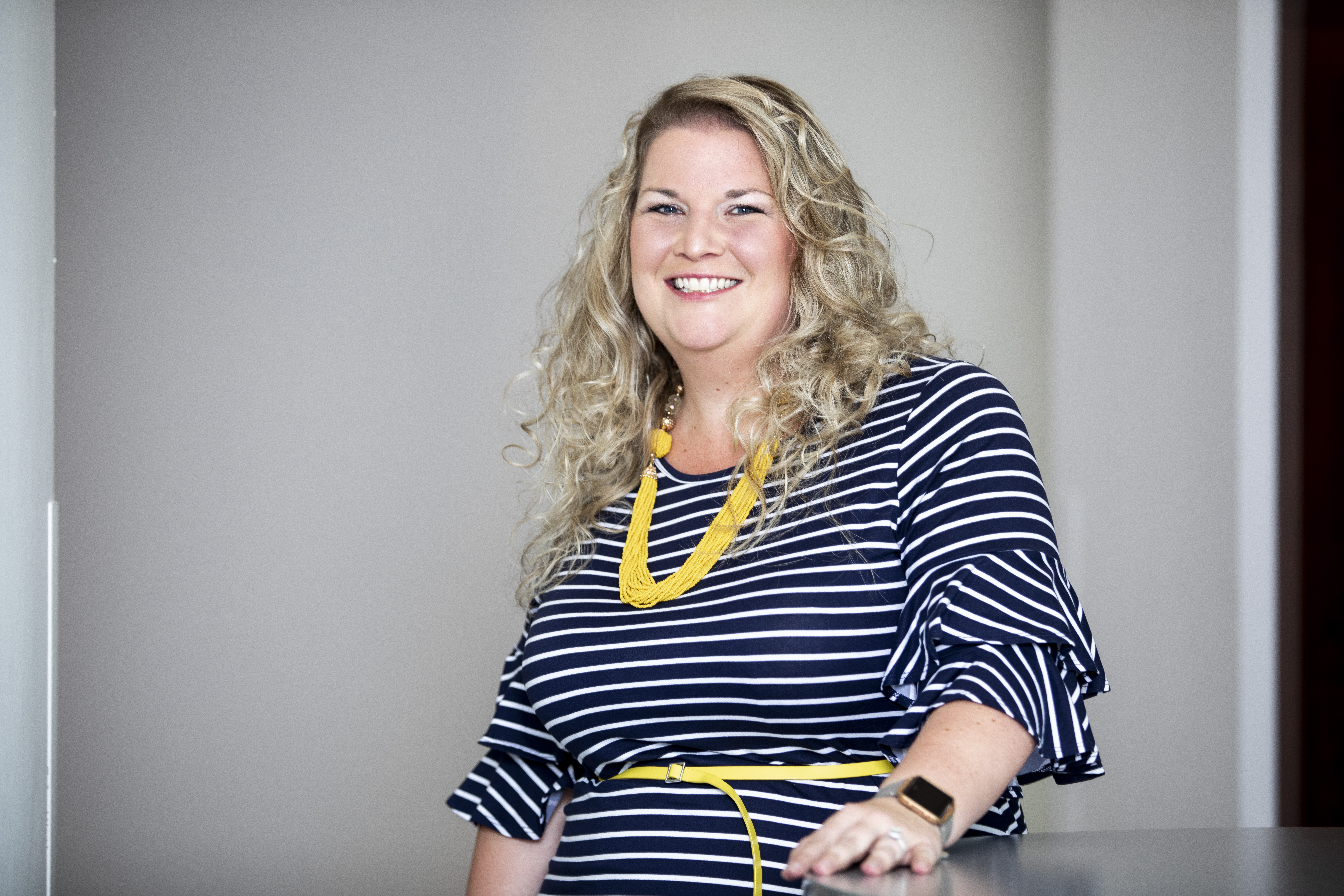 What it means to be a BBA
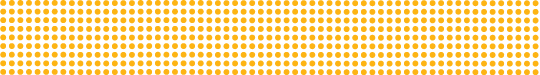 The BBA degree is preparation for a lot more than a career in business. We teach our students to think critically, to analyze data, to make recommendations, and to communicate effectively.​

Our students are interested in and our graduates work in a wide variety of fields across the country and globe. ​

We value personal development and growth. Students form close relationships with their assigned advisor, who provides coaching to help them identify competencies and interests, increase self-awareness, and create actionable plans to reach their goals.​

We offer a multitude of leadership opportunities for students, including the largest student-run business leadership conference in the country.​

We are an intimate, vibrant community where faculty know our students and students come together to support one another and to have fun!  We host weekly social events in our courtyard that connect students with one another as well as faculty, staff, and employers, building relationships that last a lifetime.​

The Goizueta BBA Creed, developed by our students is a set of principles our students aspire to: respect, scholarship, integrity, leadership, diversity, community, and celebration.
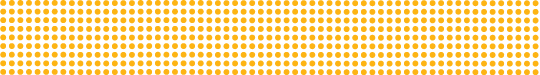 The BBA and the Liberal Arts, Emory’s Secret Sauce
Why wait until Sophomore or Junior year to start the BBA?​
You gain 2 to 4 semesters to become critical thinkers, expert analyzers, and accomplished writers in your course work in the liberal arts, while tackling challenging quantitative material that prepares you for business. ​
The perspectives gained and insights drawn in your liberal arts curriculum allow you to come to the business school more prepared to wrestle with the complex business problems of today. You will engage with students who have taken courses across all disciplines and as a result bring so much more to the classroom; global perspectives, historical context, and scientific reasoning to name a few.​
Additionally, your time in the liberal arts will ignite additional passions that you can pair with your BBA degree, you may find a second major, a new career direction, or the next great APP or venture through your exploration across the liberal arts.
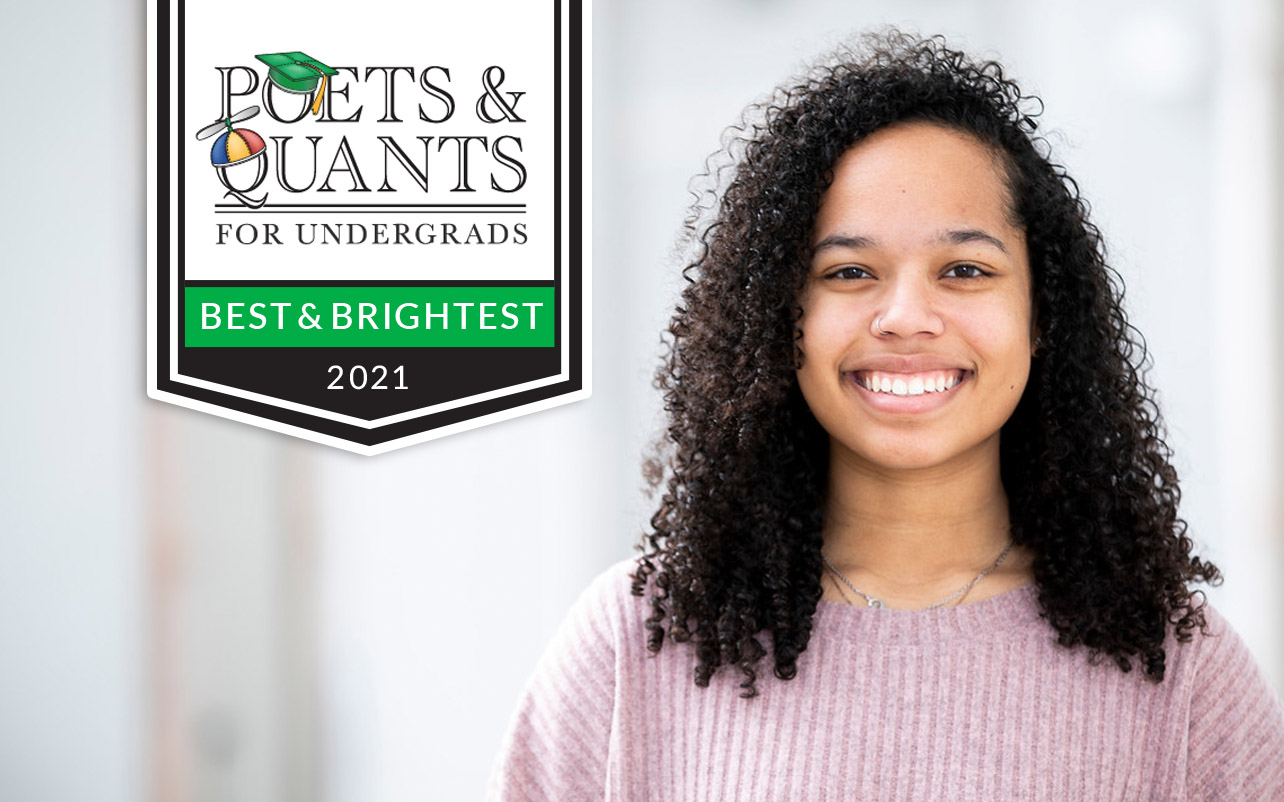 Drew Bullock BBA ‘21 MPA ‘21
What advice would you give to a student looking to major in a business-related field?

“ Business is the language of the world whether you are working at a startup, becoming a doctor, or volunteering you will encounter some business practice or insight. Majoring in business will set you up to be successful in whatever you do in your career.”
Let’s Break it Down:  BBA Curriculum at a Glance
[Speaker Notes: So let’s break it down. Components of our curriculum… this is big picture and really all you need to wrap your mind around in this moment. How it all fits together, the different pieces you can add to it, will come as you take off in the spring.]
How Does Studying Business at Emory Work?
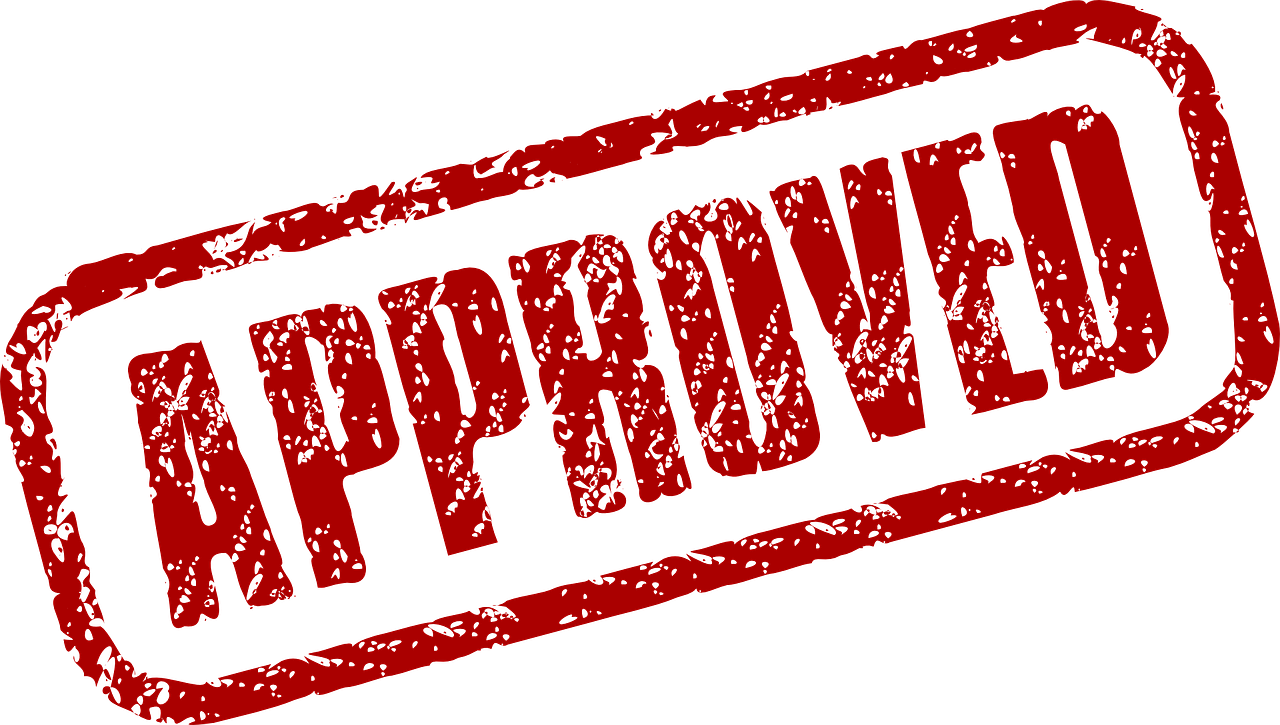 Take the Pre-requisite courses and Explore the Emory Curriculum in your first year
Declare your intent to matriculate to the BBA in the semester before you want to start.
You can start in at 3 different points on the Atlanta Campus- Fall of Sophomore year, Spring of Sophomore year or Fall of Junior year. On the Oxford Campus you would start after completion at Oxford.
You will be able to start once you finish your pre-requisites and declare intent. 
We will want to see a 3.3 average in your pre-requisites and diverse involvement across Emory’s campus. Students who may not earn A’s and B’s in the pre-requisites will have an opportunity to submit a supplemental essay.
Admission –Criteria Based Intent to Matriculate
Pre-Requisites 
May be enrolled at time of  declaration of intent to matriculate

Micro and Macro Economics
Econ 101 and 112, FIN 201 or AP/IB credit
Statistics Competency
AP statistics, QTM 100, QTM 110, ECON 220, or our Statistics Bootcamp
Data & Decision Analytics
BUS 350
BUS 290- Tech Toolkit, Excel
Oxford: Associates degree requirements 
Accounting 200- The Language of Business
Not required for matriculation, but recommended in first 3 semesters
Work on your GERS- we want to see progress towards this coursework
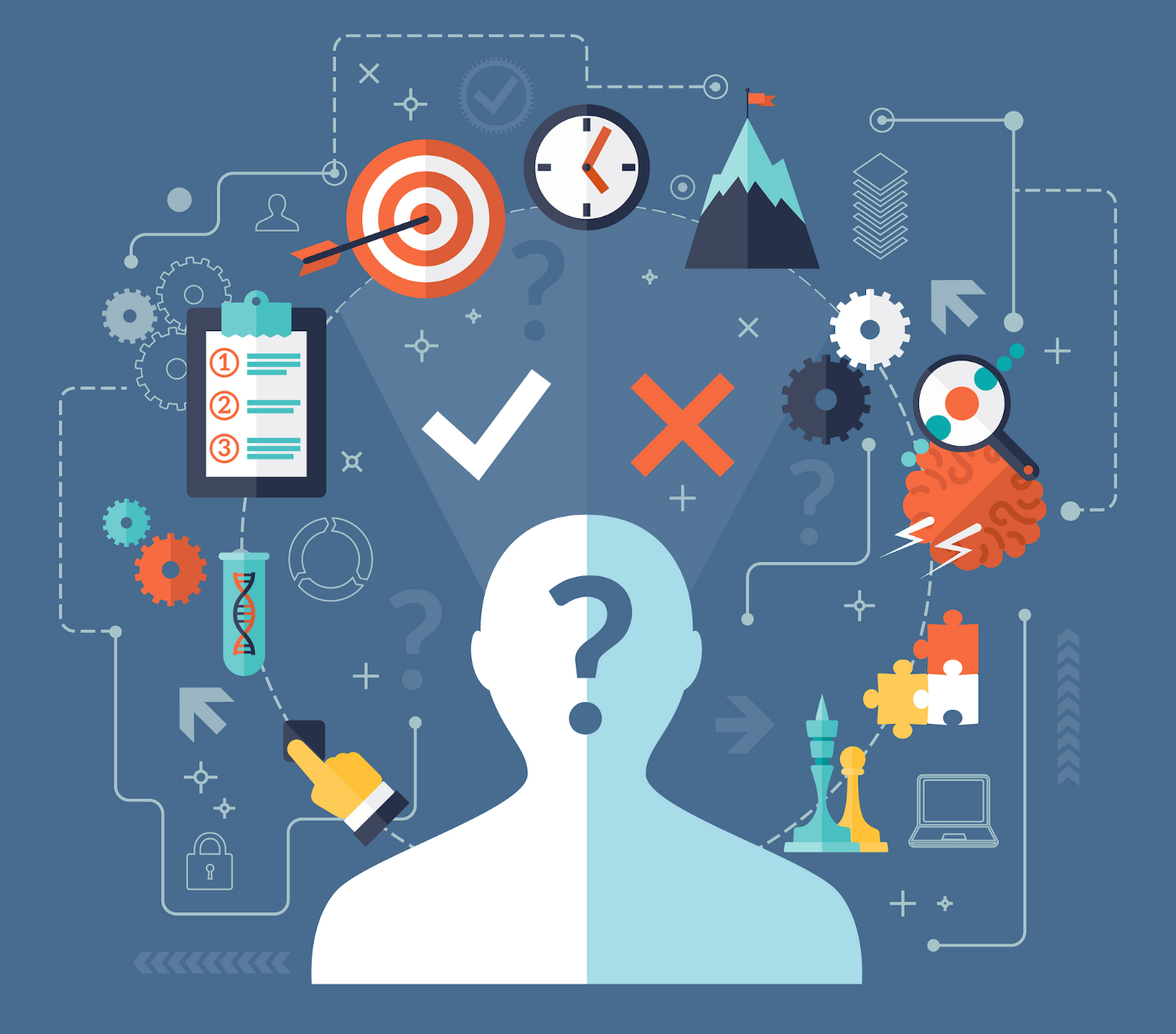 What if I have multiple academic interests?
Health: It is possible to take the business pre-requisites and be enrolled in the BBA Program alongside fulfilling pre-health pre-requisites.  Even once students enter the BBA Program, they will have a number of open spots that they can fill with non-business coursework. We have several students each year complete the pre-health requirements alongside the BBA.

Law: Pre-law does not have specific requirements.  The business curriculum is an excellent fit for students interested in the law.  We offer two business law classes as well as a business ethics course.  In addition, the teaching style is good preparation in that students are often called upon to participate.

Dual Degree with GT: A number of students have completed the dual degree in engineering along with the BBA.  It is possible but requires careful planning beginning at the freshman year, and possibly some summer coursework, especially for students who are not entering with AP coursework.  All students interested in this path should meet with a pre-BBA advisor and once they are enrolled in the BBA Program, will be advised by the Program Dean.

28% of BBAs will have a second major in the college, you can pair the BBA with just about anything!

 BBA Minor- Students not choosing the BBA Major, may complete the BBA minor, focused on core business classes.
Hot topics